Областное родительское собрание:
«Ответственность родителей 
за жизнь и
здоровье детей при их участии в
дорожном движении»

Кострома
2019 год
Выступление врио начальника 
Управления ГИБДД УМВД России по Костромской области
Владимира Витальевича Крылова
«Состояние детского дорожно-транспортного травматизма на территории Костромской области. Роль родителей в обеспечении безопасности детей на дорогах».
Состояние аварийности с участием детей-пешеходов
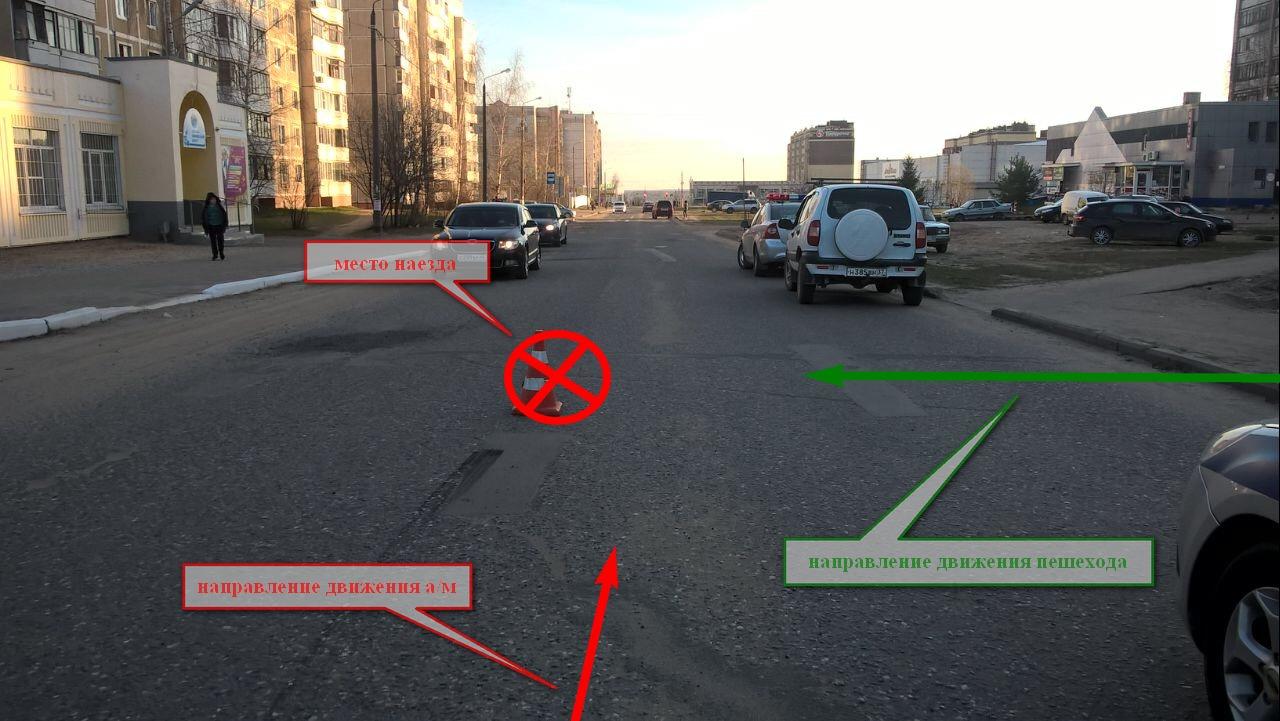 Состояние аварийности с участием детей-пассажиров
Состояние аварийности с участием детей-велосипедистов
Состояние аварийности с участием детей-водителей мототранспорта
Выступление начальника отдела ОАР и ПБДД УГИБДД УМВД России по Костромской области 
Анжелики Викторовны Соколовой
«Безопасность детей на дороге-забота родителей»
Дети - пешеходы
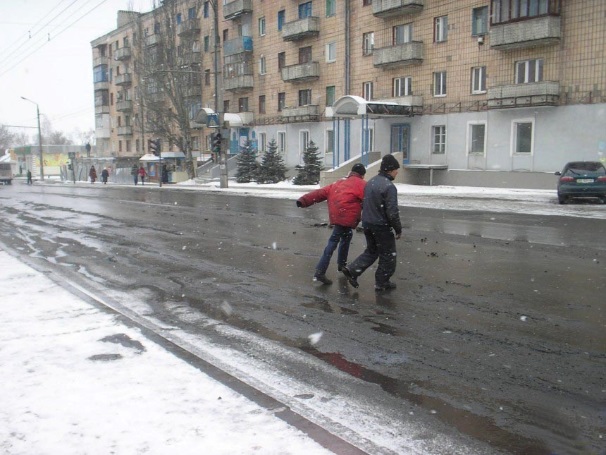 Чаще всего причинами ДТП с детьми-пешеходами являются переход дороги в неустановленном месте и нарушение правил проезда пешеходного перехода.
  Ребенок–пешеход должен быть правильно одет, лучше всего, если: 
- одежда светлая или ярких цветов, обязательно содержит
 световозвращающие элементы (если изначально отсутствовали
 – необходимо пришить);
- обувь зимняя не на скользкой подошве.
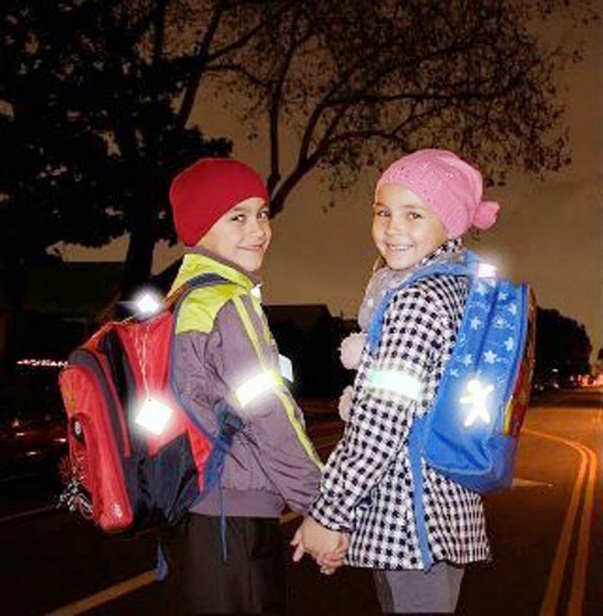 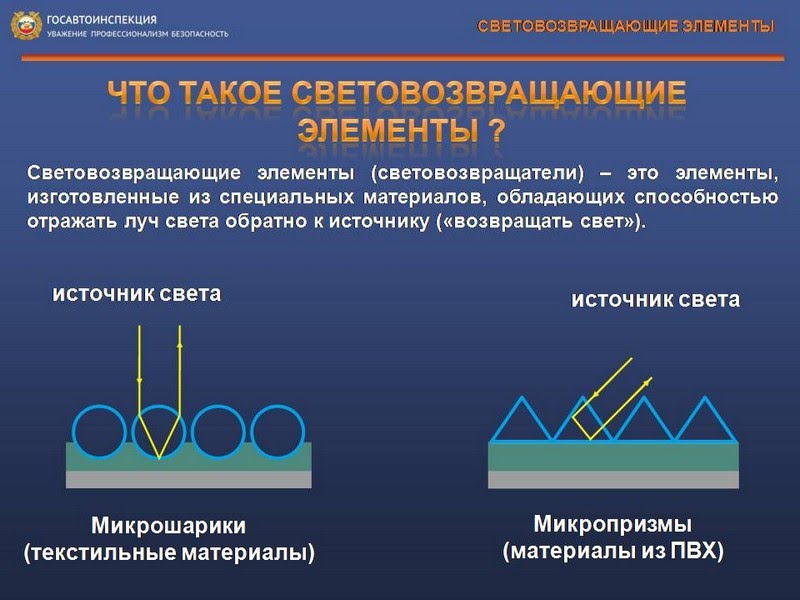 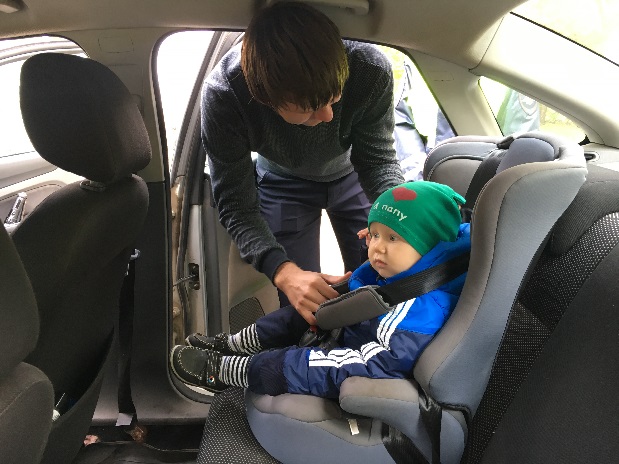 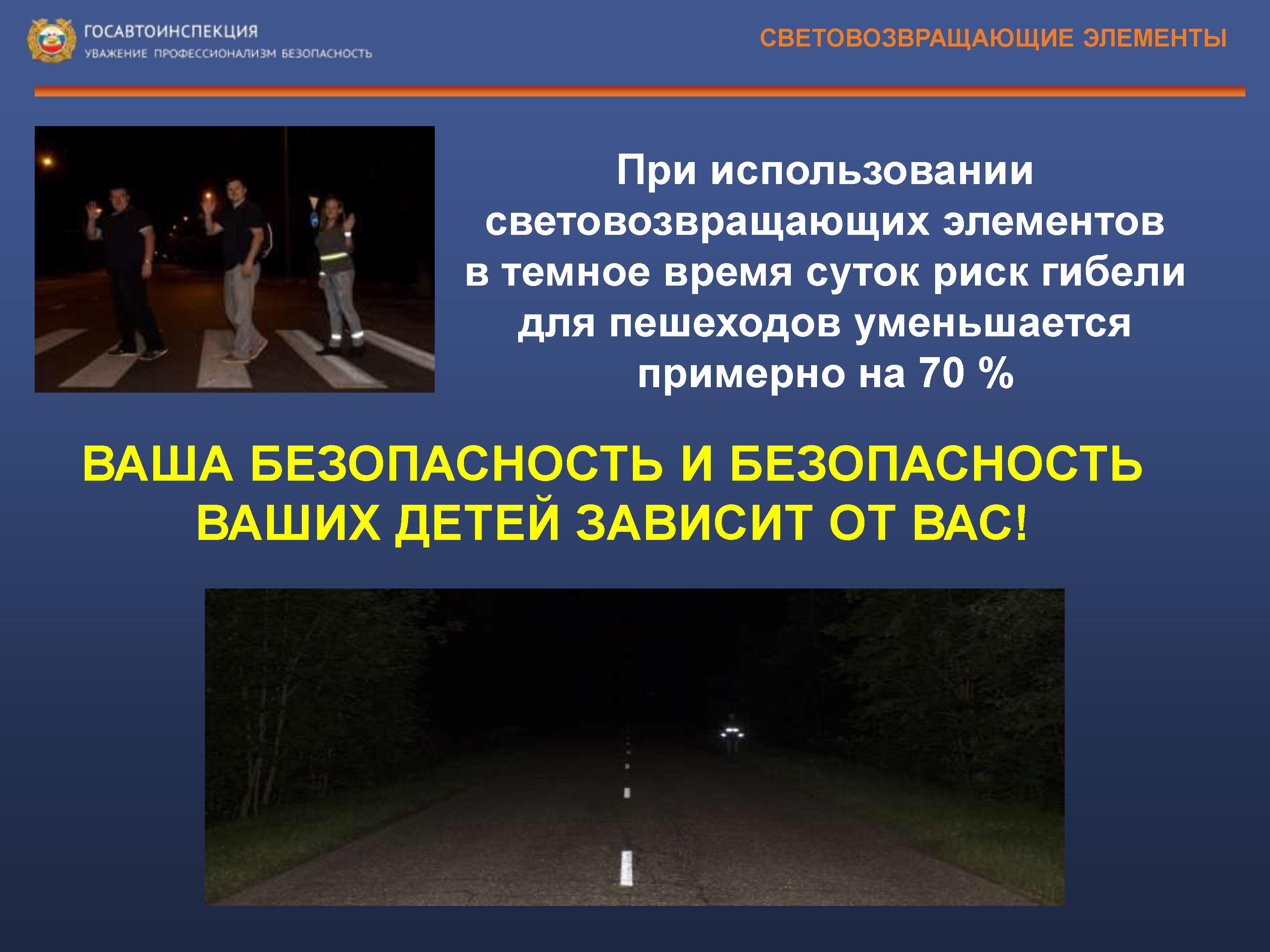 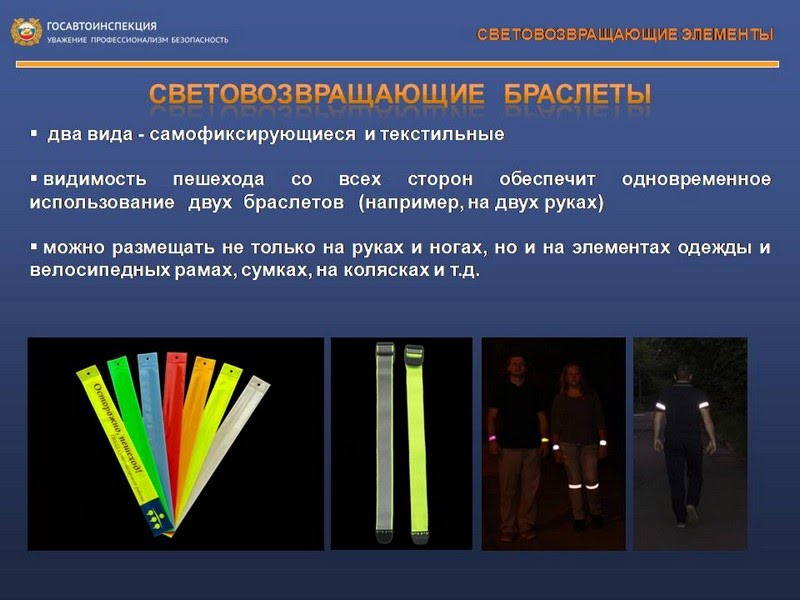 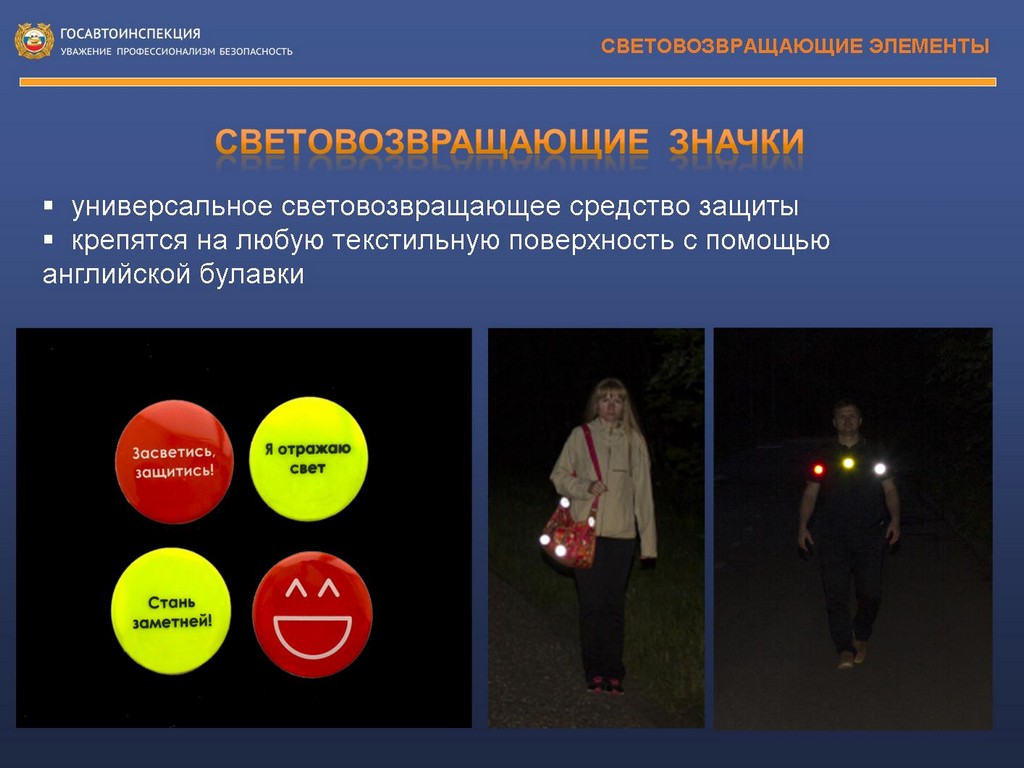 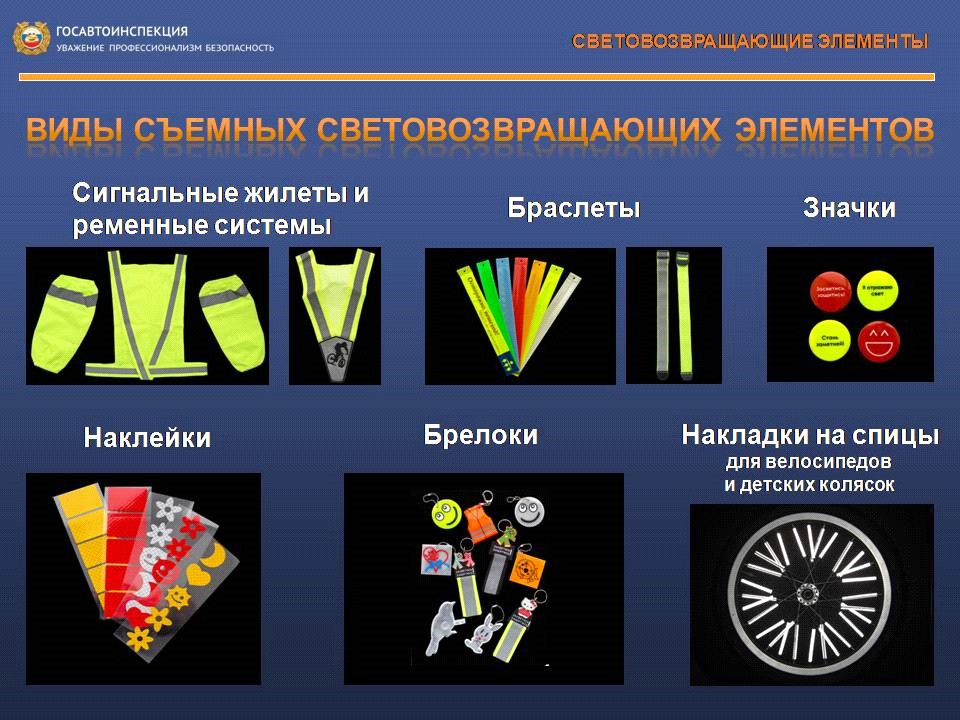 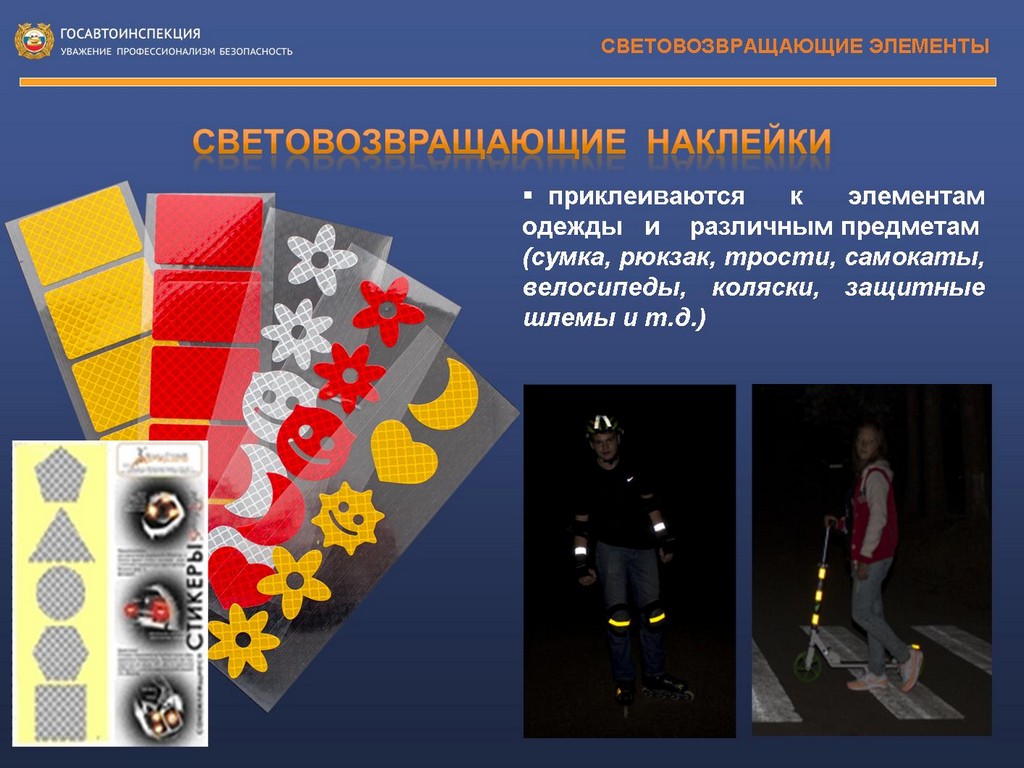 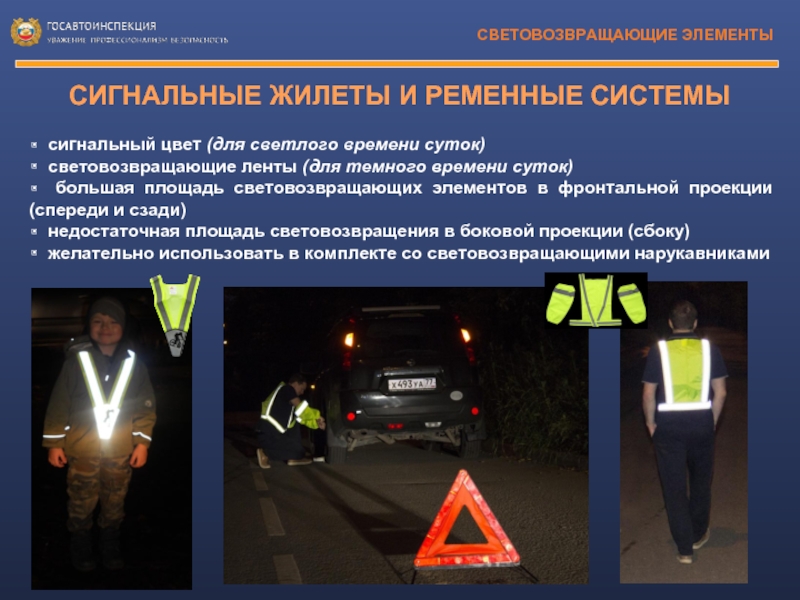 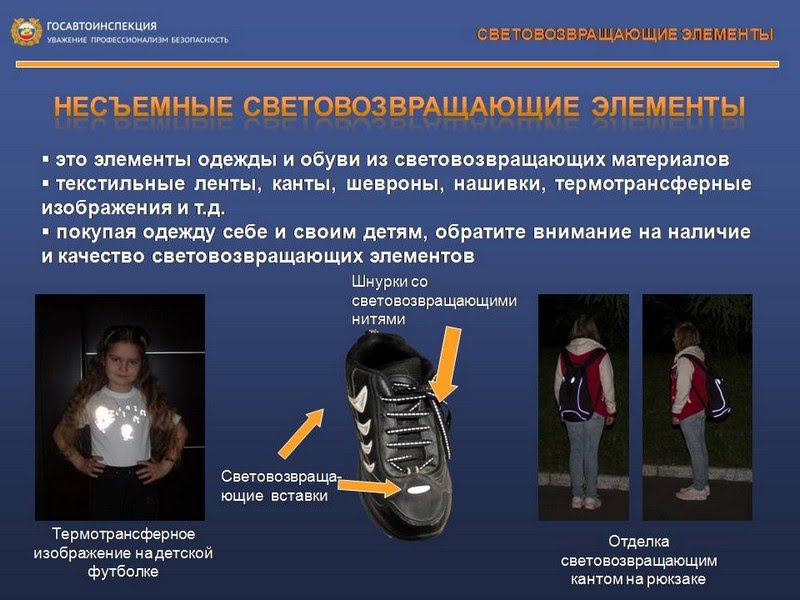 Светодиодные фонарики-брелоки для пешеходов, как альтернатива световозвращающим наклейкам, нашивкам, брелокам
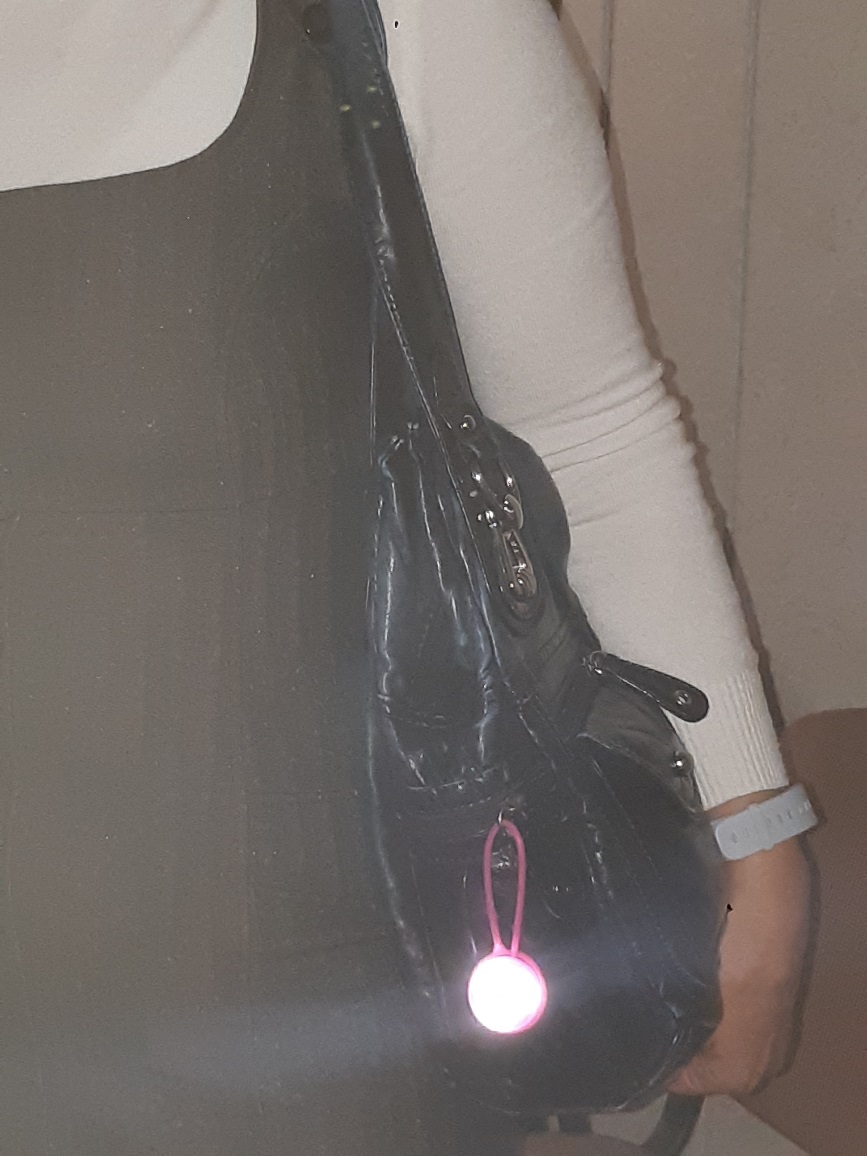 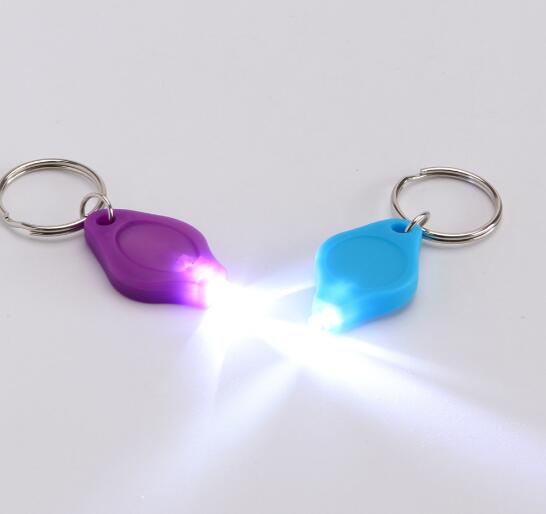 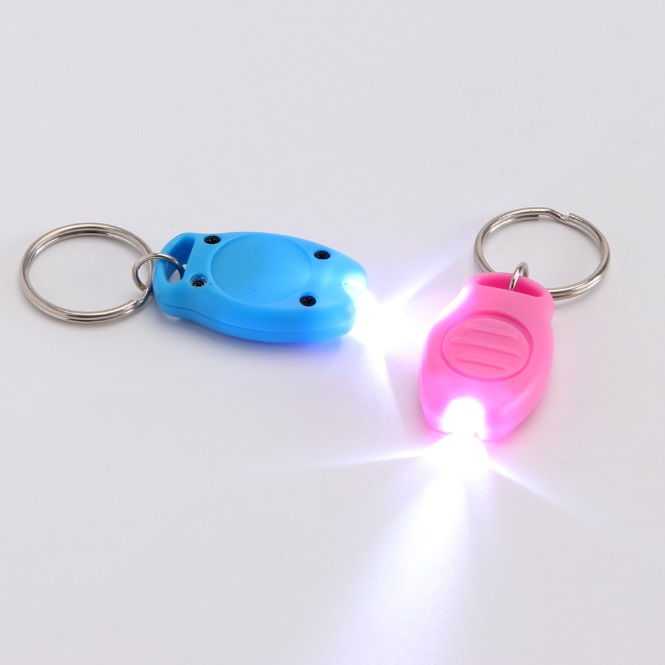 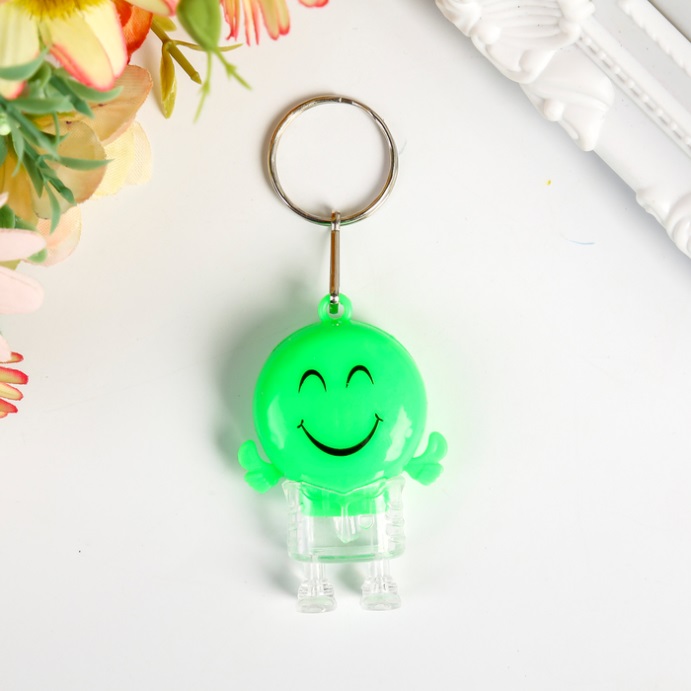 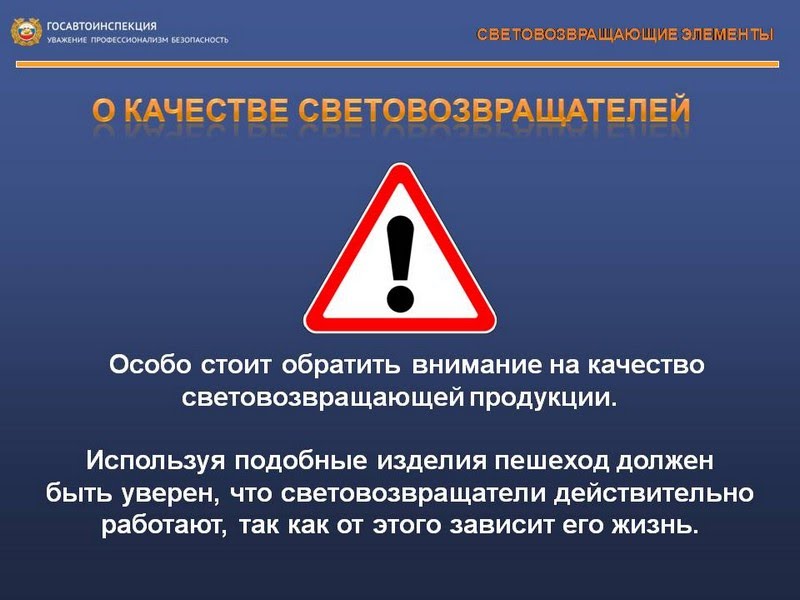 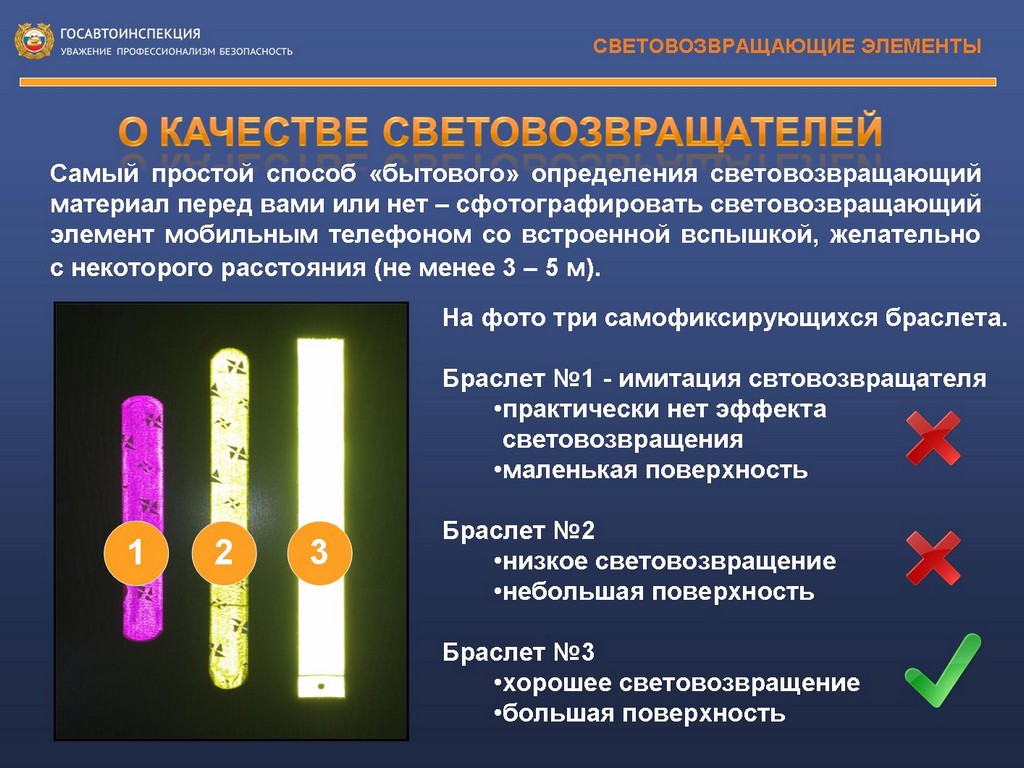 Благодарим за внимание!